0,976402
0,589
0,996
Десятичные дроби
0,00000000001
4789,00578
98,4782300246
89,7895012
0,78300038476
900043746,00000008934000
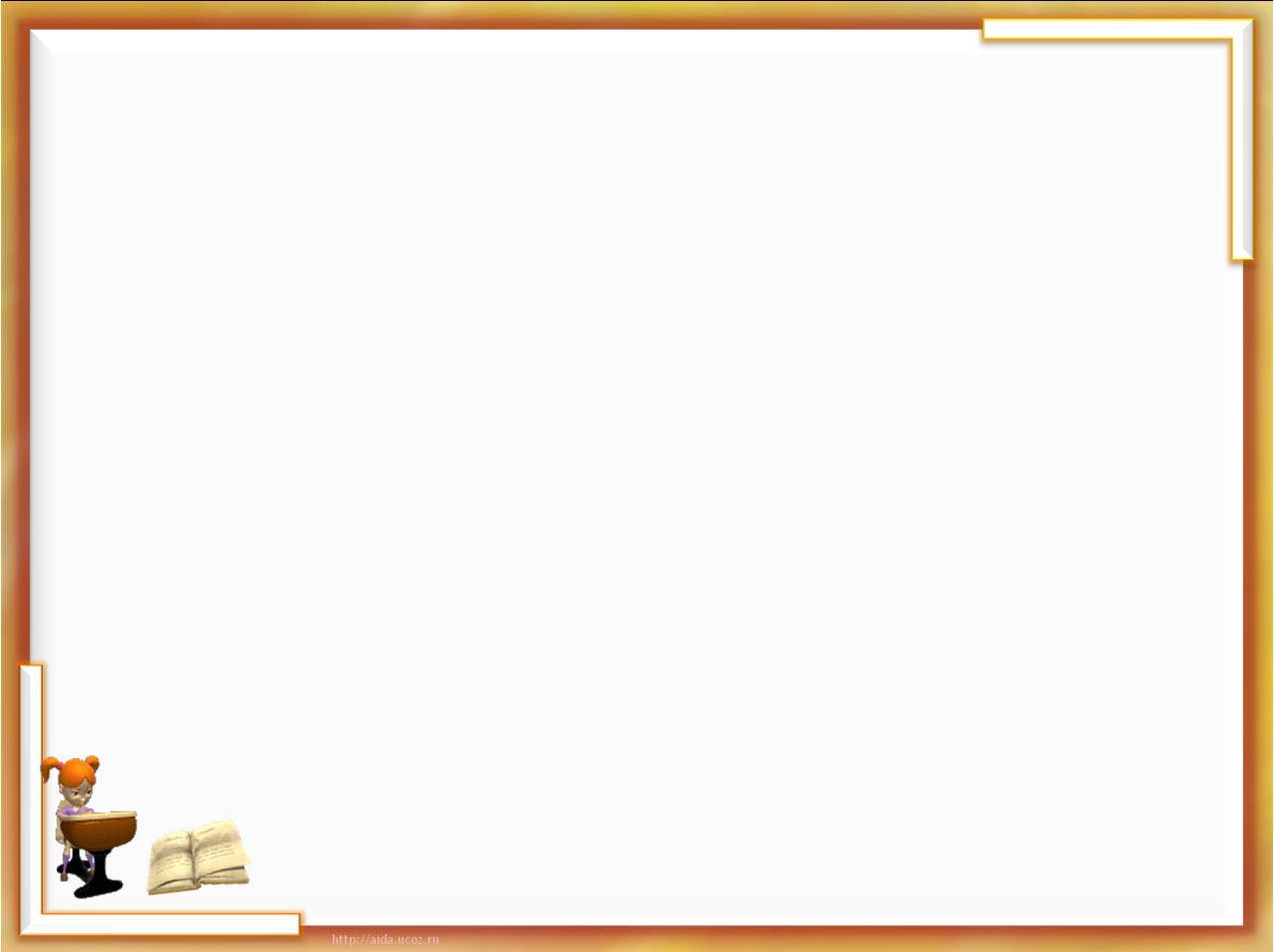 Разгадай
ребус
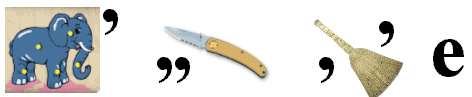 сложение
,,            ,,
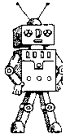 дроби
2                            И
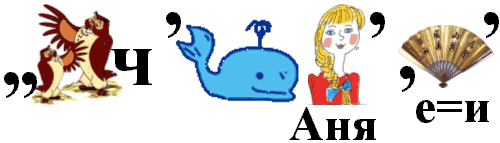 вычитание
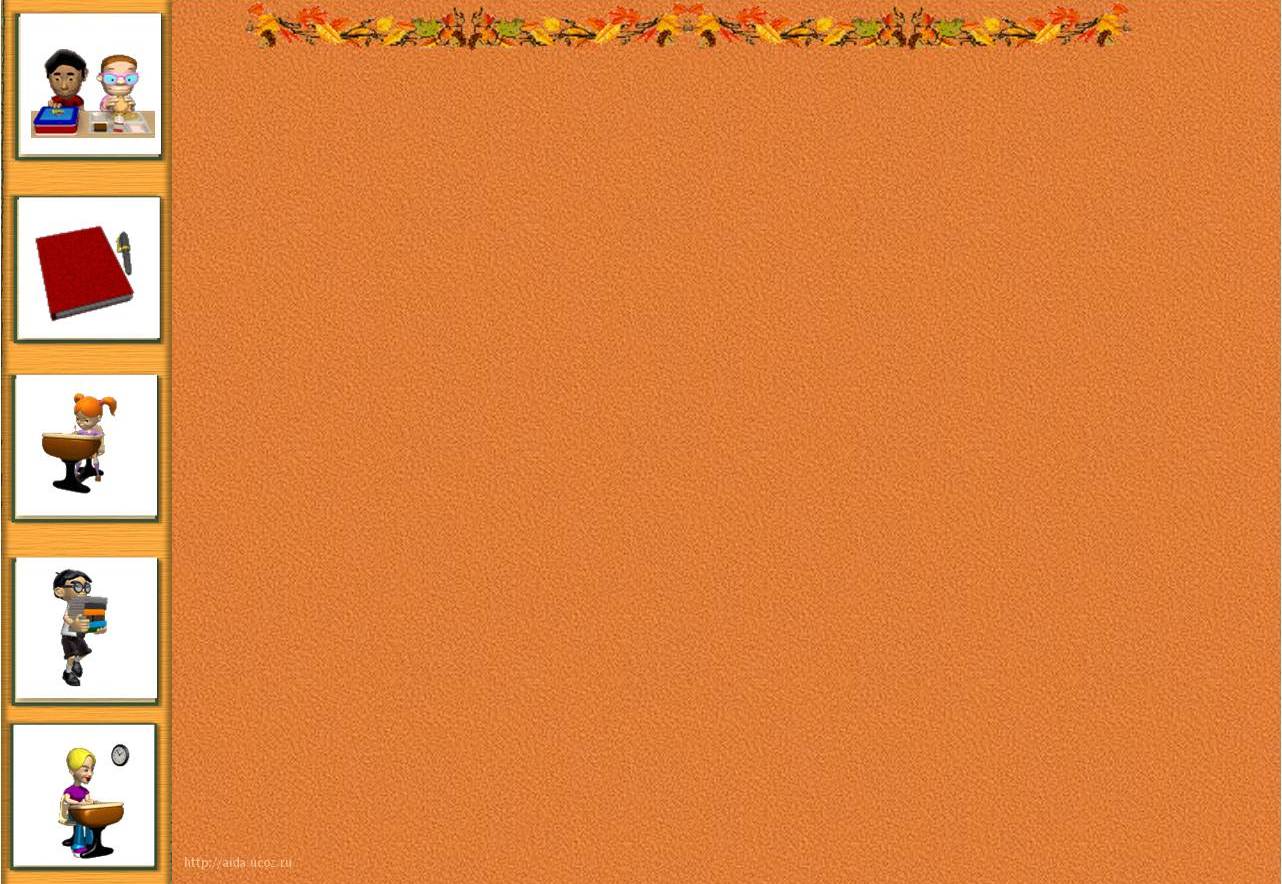 Сложение и вычитание
десятичных дробей
Урок с увлечением нужен всем без исключения.                                                                                            Учение с увлечением - это вовсе не  учение с развлечением.
   С.Л.Соловейчик
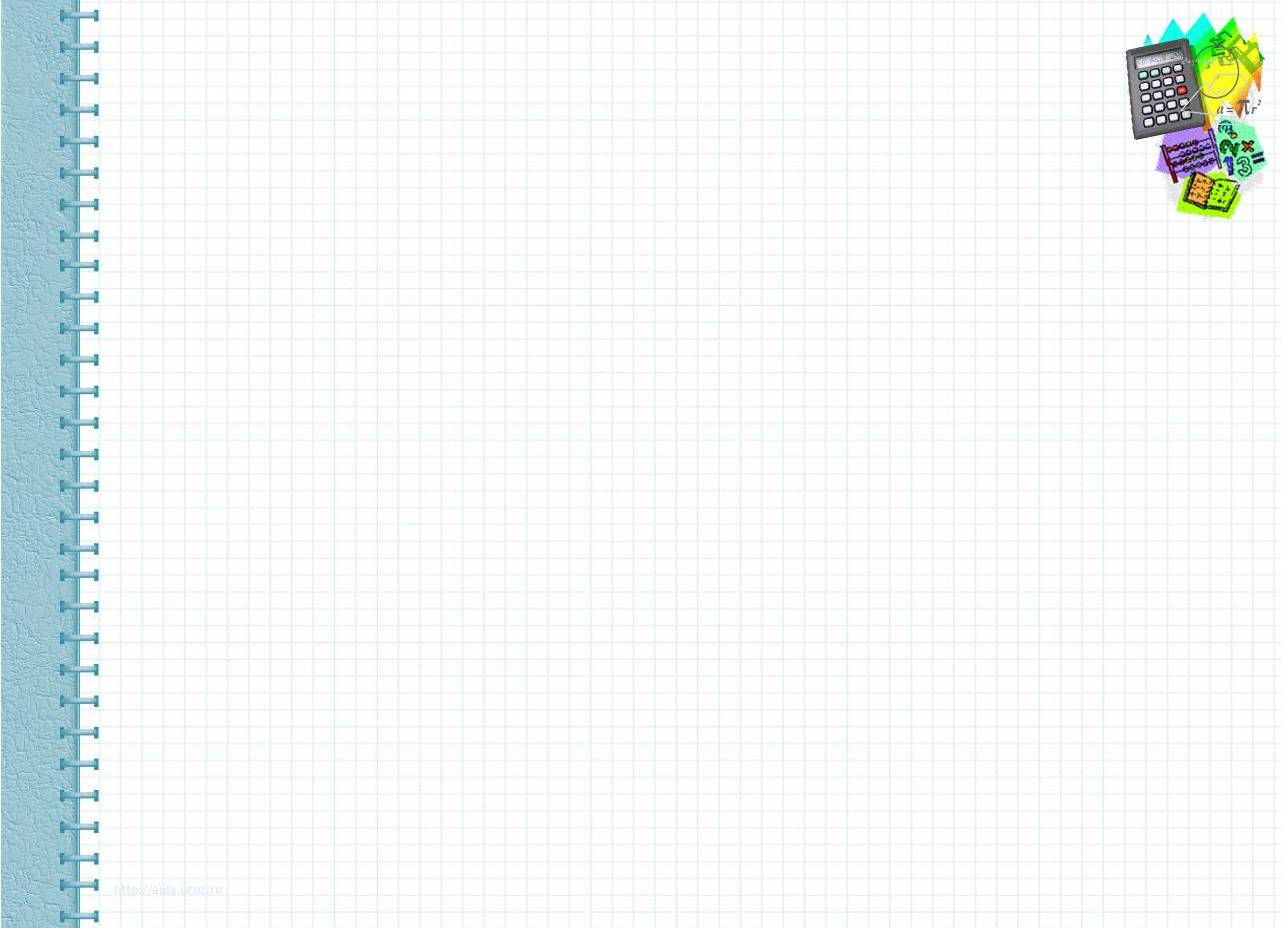 Выбери, какие числа можно записать в виде десятичных дробей:
МОЛОДЦЫ!
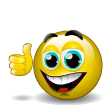 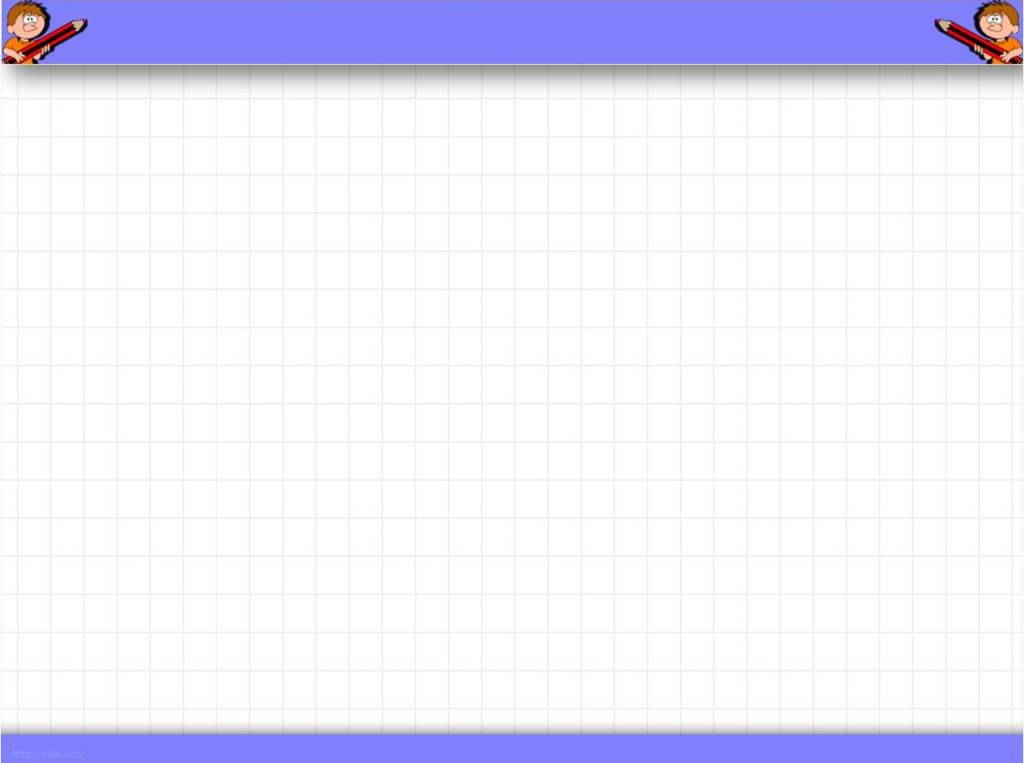 Определи какой свет у светофора горит, определив верно ли утверждение.
1. Из двух десятичных дробей та меньше, у которой больше десятичных знаков;
–
2. Если десятичная дробь оканчивается нулем, то этот нуль можно отбросить,  получится равная ей дробь;
+
3. Десятичная дробь увеличится, если справа приписать нуль;
–
+
4. Из двух десятичных дробей та больше, у которой больше целая часть;
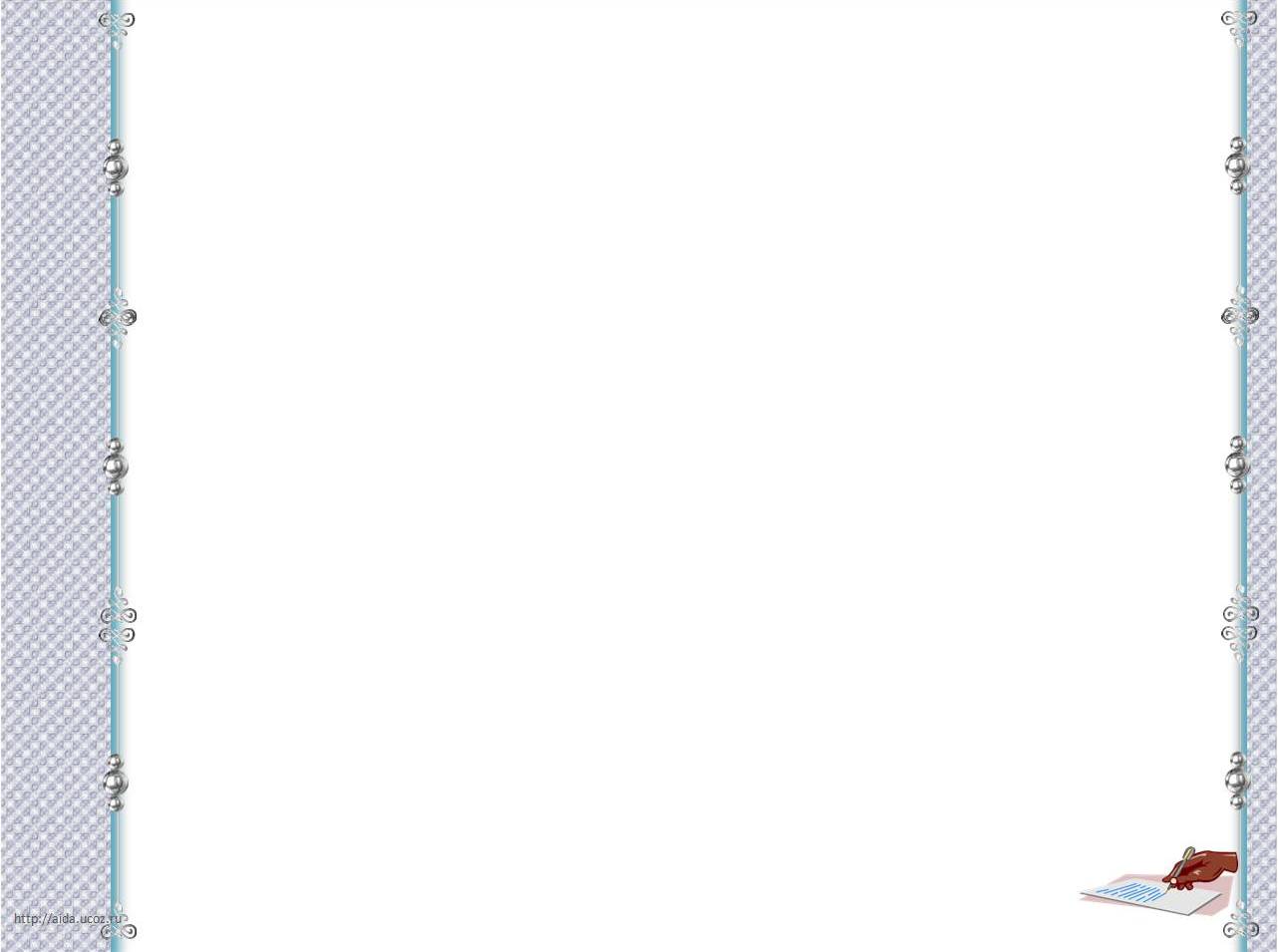 Вычислим устно:
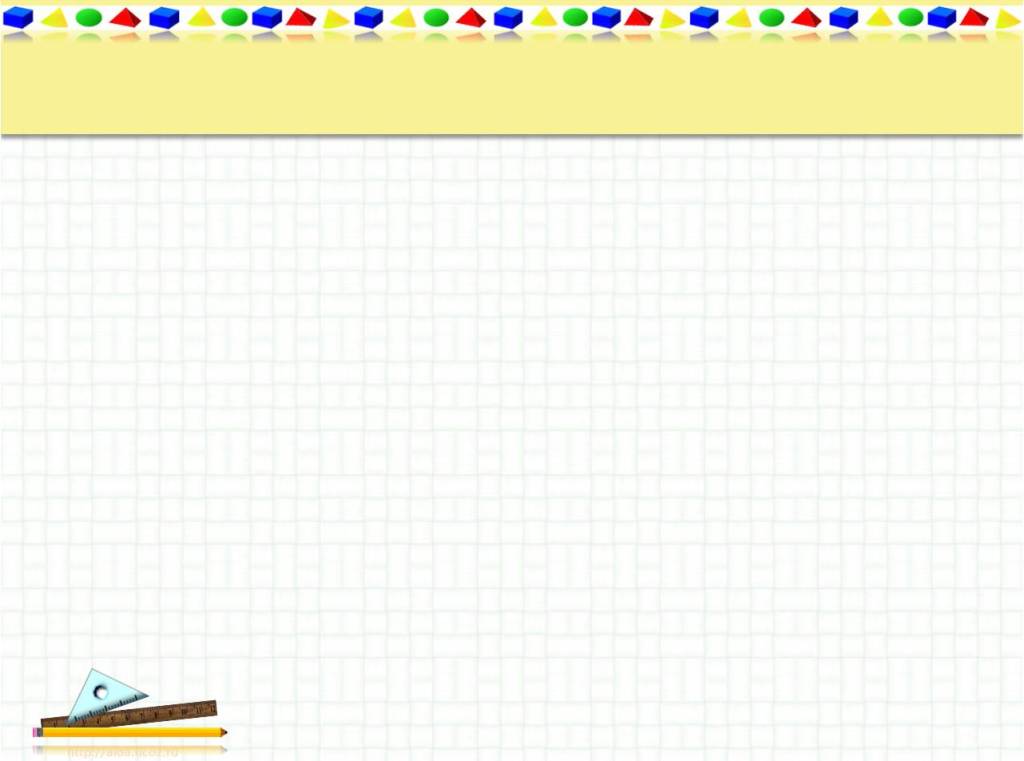 3,7
2,651
3,7=3,700
1
1
1
10
100
1000
Класс тысяч
Класс единиц
1
1
2
4
+
10 000
100 000
100
10
1
100
10
1
3
2
5
6
2,
4
+
3,
2
5,
6
Найдите сумму:   24 + 32 ; 	2,4 + 3,2.
24 + 32 = 56; 	2,4 + 3,2 = 5,6.
2
4
+
3
2
5
6
2
4
+
3
2
5
6
1
1
1
10
100
1000
Класс тысяч
Класс единиц
1
1
10 000
100 000
4
5
2
100
10
1
100
10
1
+
2
3
1
6
8
3
4
5
2
2
3
1
4,
5
2
+
2,
3
1
6
8
3
6,
8
3
4
5
2
2
3
1
6
8
3
Найдите сумму: 452 + 231; 	4,52 + 2,31
+
+
1
1
1
10
100
1000
Класс тысяч
Класс единиц
1
1
4,
7
8
–
10 000
100 000
100
10
2,
1
5
4
100
10
1
2,
2
4
4
7
8
2
5
4
2
2
4
Найдите разность: 4,78 – 2,54.
4,78 – 2,54 = 2,24
–
1
1
1
10
100
1000
Класс тысяч
Класс единиц
1
1
10 000
100 000
100
10
1
100
10
1
7
5
2
2
1
5
3
2
Найдите разность: 	7,52 – 2,1.
7,52 – 2,1 = 5,32
7,
5
2
–
–
0
2,
1
0
5,
3
2
1
1
1
10
100
1000
Класс тысяч
Класс единиц
1
1
10 000
100 000
100
10
1
100
10
1
9
6
5
3
4
4
2
6
Найдите разность: 	9,6 – 5,34.
9,6 – 5,34 = 4,26
0
0
9,
6
–
–
5,
3
4
4,
2
6
1
1
1
10
100
1000
Класс тысяч
Класс единиц
1
1
10 000
100 000
100
10
1
100
10
1
9
5
3
4
3
6
6
Найдите разность: 	9 – 5,34.
9 – 5,34 = 4,26
0
9,
0
–
–
5,
3
4
3,
6
6
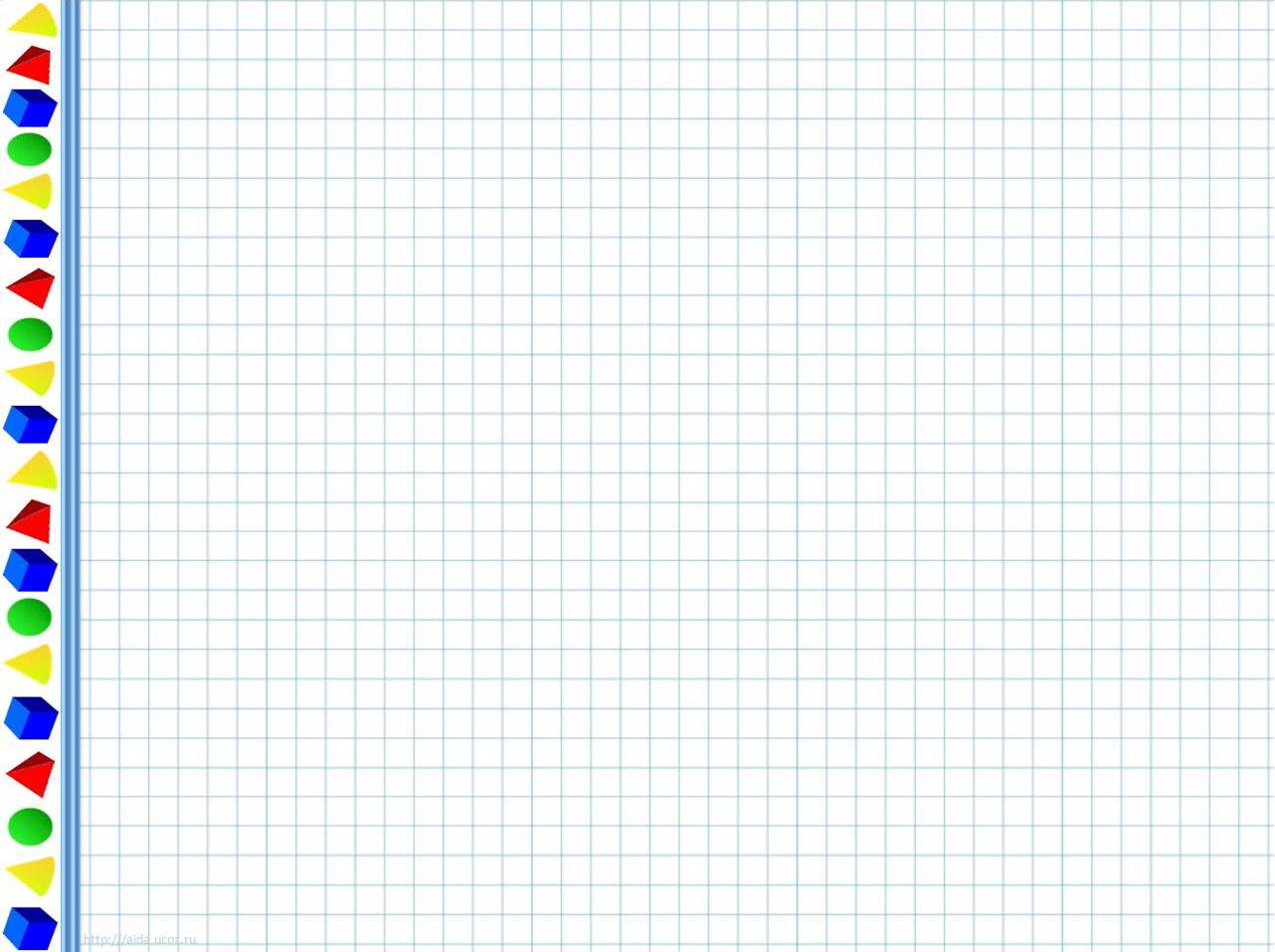 ЧТОБЫ СЛОЖИТЬ (ВЫЧЕСТЬ) ДЕСЯТИЧНЫЕ ДРОБИ, нужно:
… в этих дробях количество знаков после запятой;
записать их друг под другом так, чтобы …;
выполнить сложение (вычитание), … на запятую;
поставить в ответе …в данных дробях
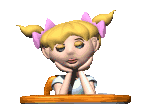 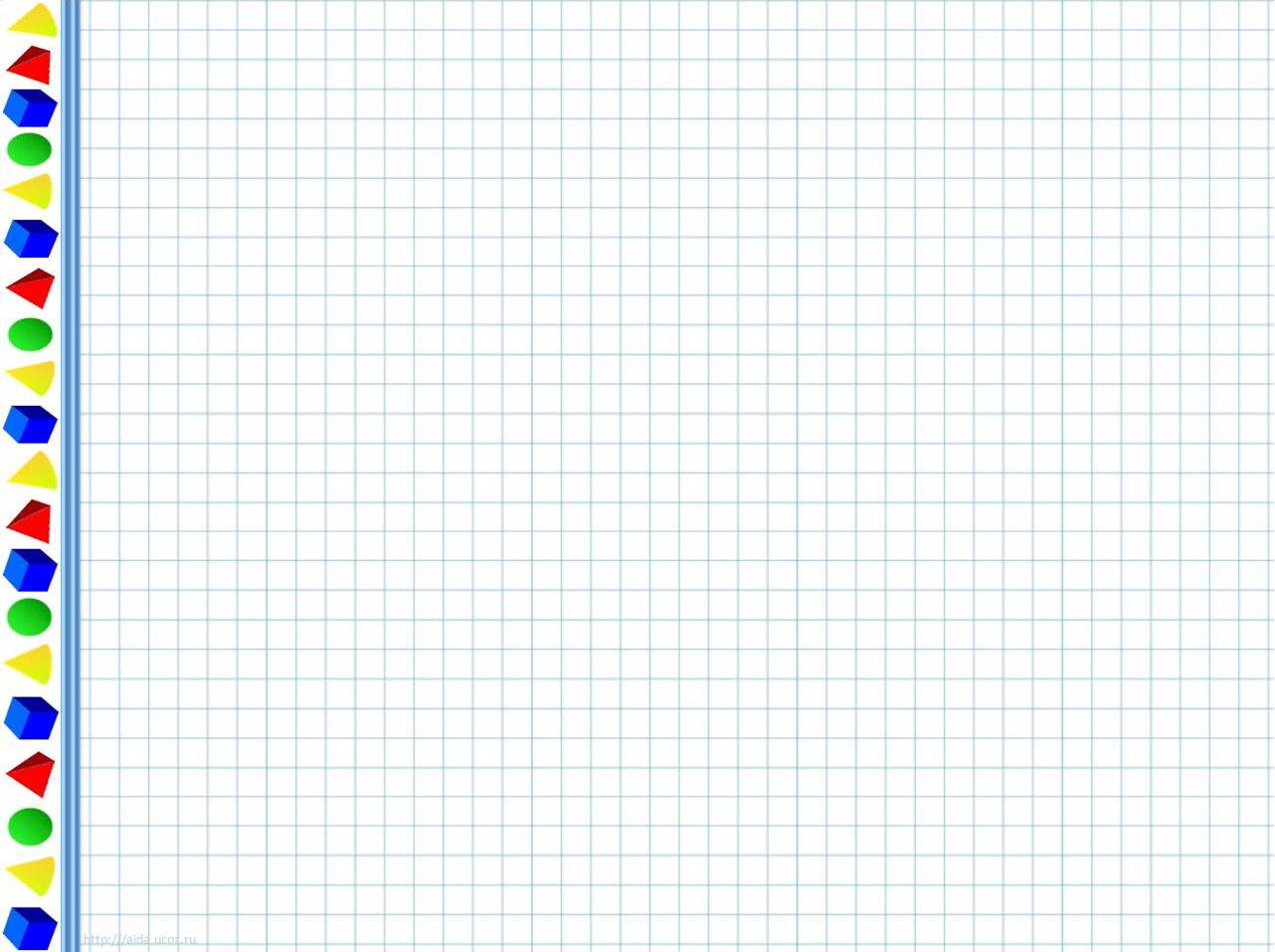 ЧТОБЫ СЛОЖИТЬ (ВЫЧЕСТЬ) ДЕСЯТИЧНЫЕ ДРОБИ, нужно:
уравнять в этих дробях количество знаков после запятой;
записать их друг под другом так, чтобы запятая была записана под запятой;
выполнить сложение (вычитание), не обращая внимания на запятую;
поставить в ответе запятую под запятой в данных дробях
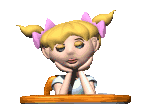 ФИЗКУЛЬТМИНУТКА
18,04 *  18,49
<
0,3 *0,30
=
>
7,6 * 6,99
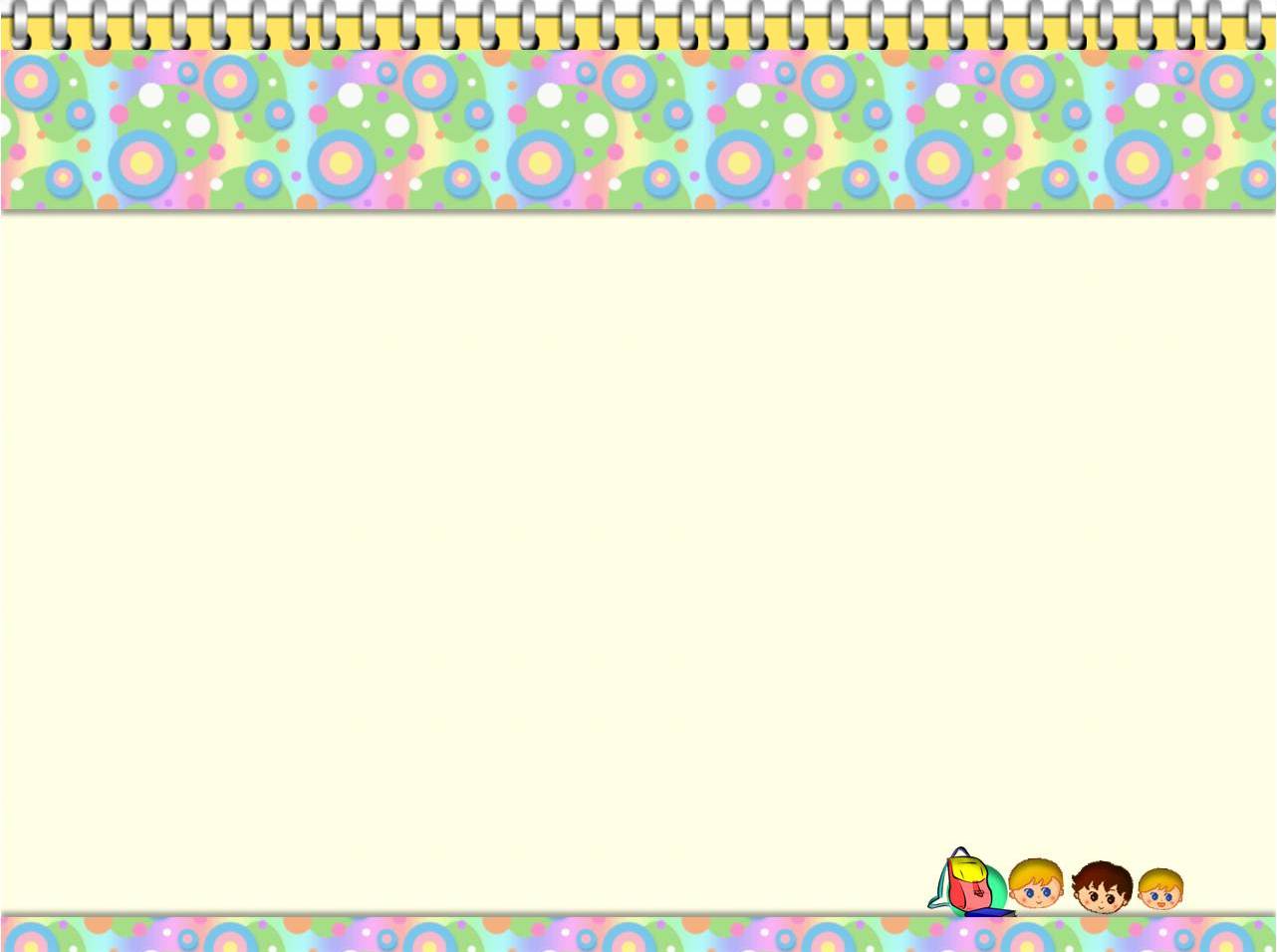 Верно ли выполнена запись?


   15,78                 0,274                 95,061
   4,539                 1,008                   5,427
   6,117                 1,282                 89,634
Решите примеры, замените получившиеся ответы соответствующими буквами из таблицы и получите слово
Камзол
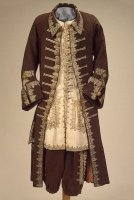 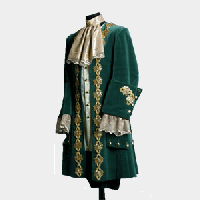 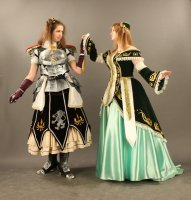 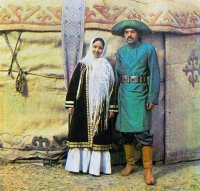 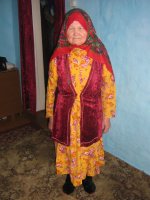 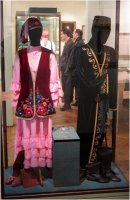 Решите примеры, замените получившиеся ответы соответствующими буквами из таблицы и получите слово
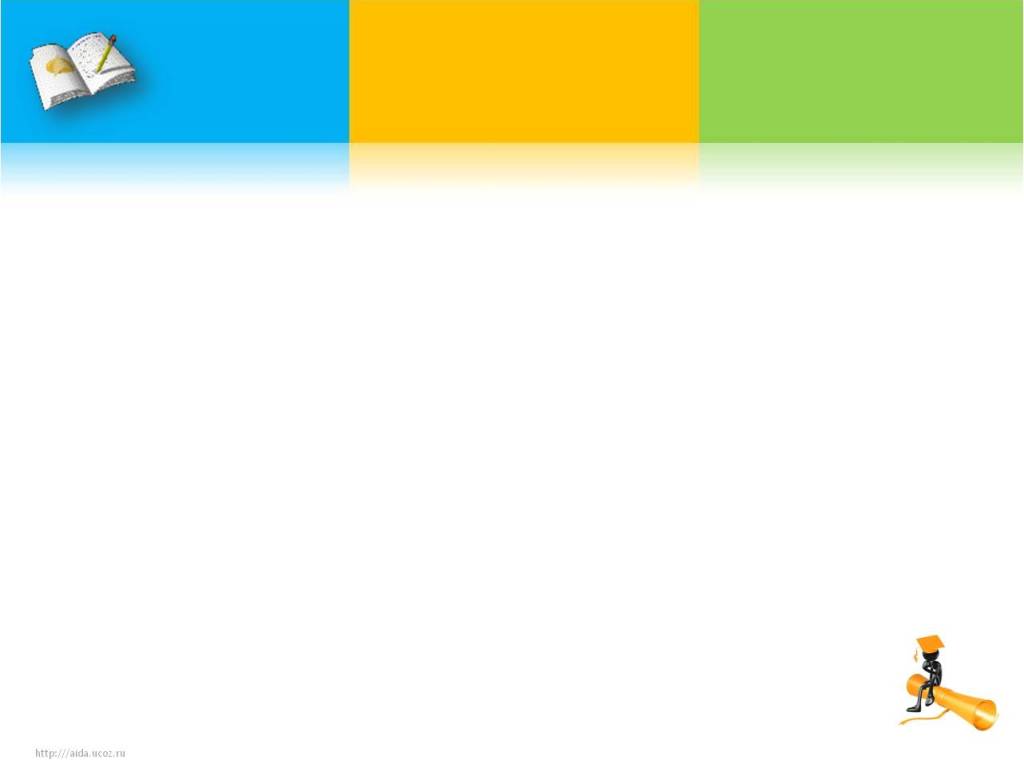 На уроке
Я узнал…
Я научился…
Мне понравилось…
Мое настроение…
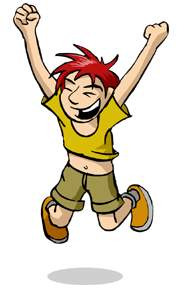 Домашнее задание:
5.4,5.5  правила
№952
№987
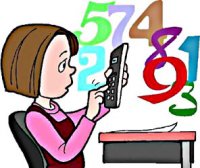 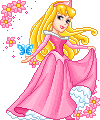 Молодцы!
Вы отлично работали!
До новых встреч !